The Phoenix College Team
Mentors 
Dr. Eddie Ong
Ernest Villicaña
Team Leaders 
Ivan Gonzalez
Andrew Sherant
Video stabilization
Orion Martin
Lorynn Garcia
Mechanical
Andrew Sherant
Jacob Brannon
Javier Herrera
Advisor
Will Cohen
Atmospheric profiling 
Dr. Eddie Ong
Collin Montgomery
Software & coding
Collin Montgomery
Michael Bittner
Rayan Alasow
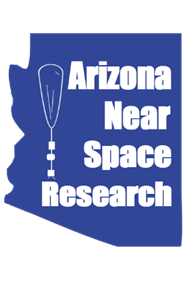 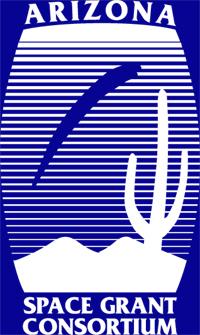 Goals for 2022-2023 launches
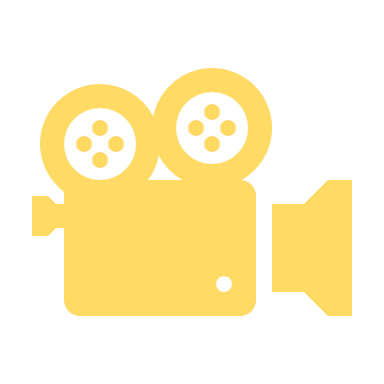 Immersive 360° video and capture balloon rupture
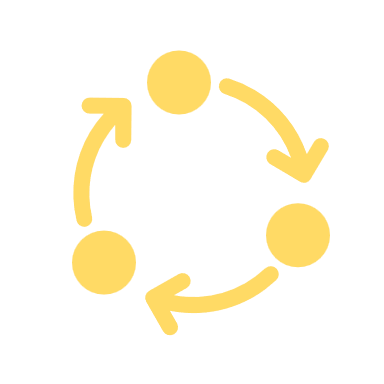 Redundancy, modularity, and system independence
Measure radiation and atmospheric profiling
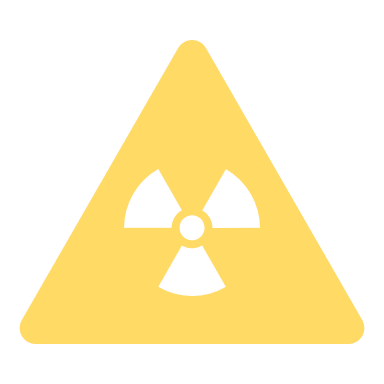 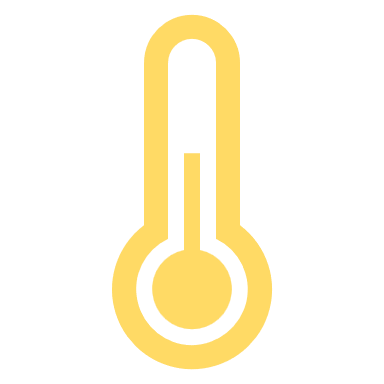 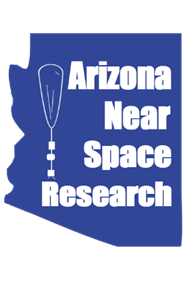 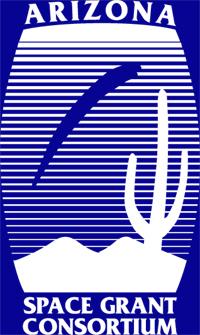 Payload Mechanical Design
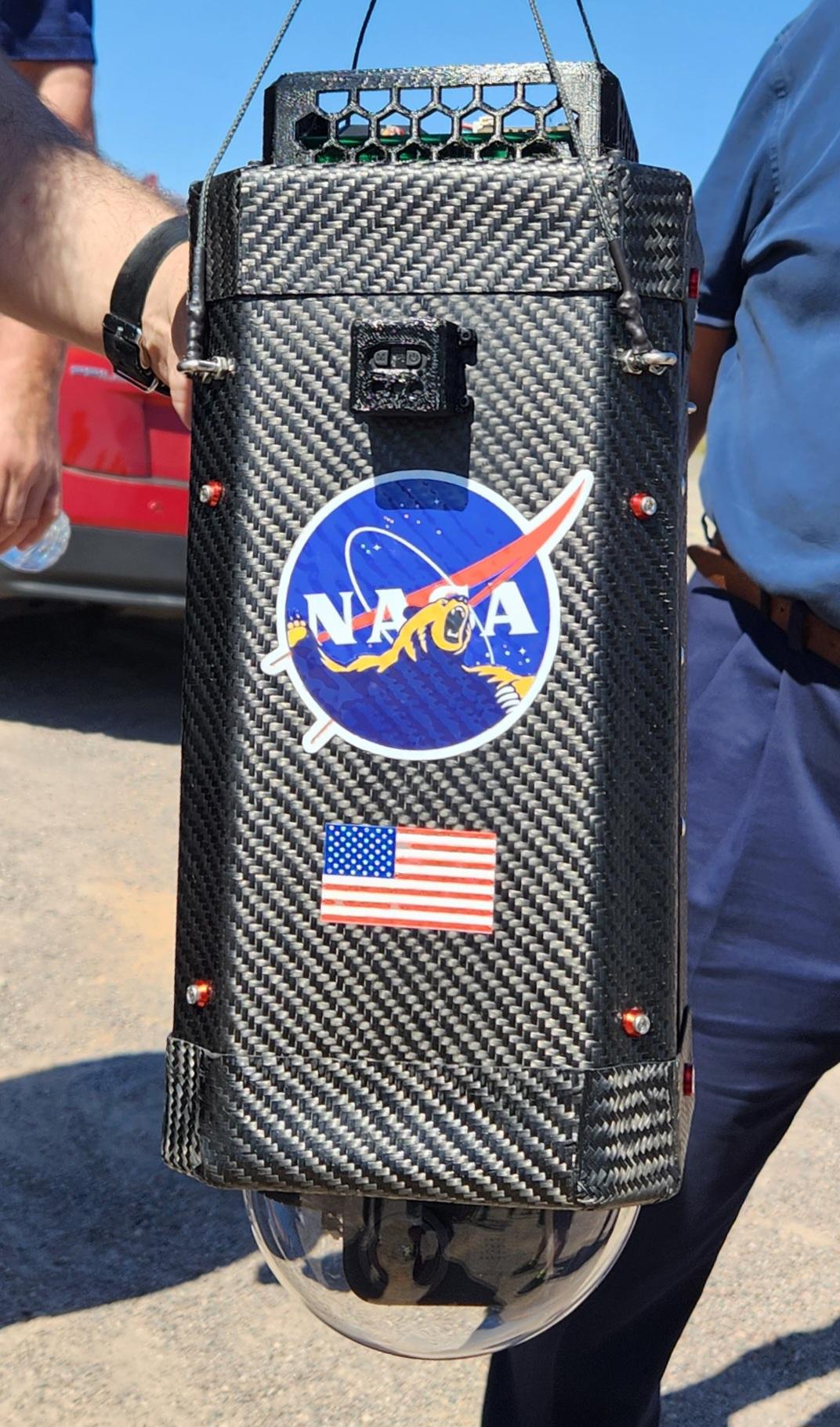 Goals
Durability
Payload Survives Impact
Modularity
Allow Flexibility
Maintain Redundancy
Minimize Weight
Stress Testing
Methods and Materials
External Body
Carbon Fiber Composite
Internal Structure
3D Printed PETG and CF Nylon
Standardized Mounting Solution
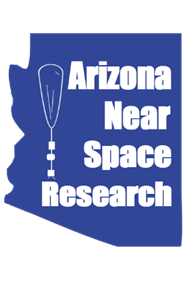 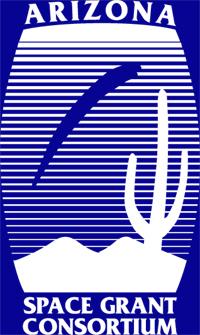 Fabrication
Body
New Molding System
Used new assy. hardware
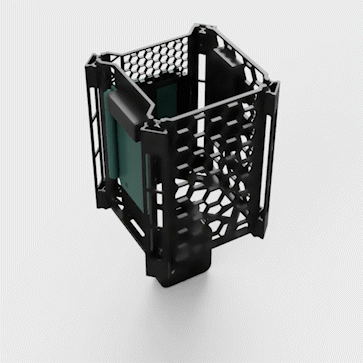 Internals
Materials Testing
Custom Battery Housing
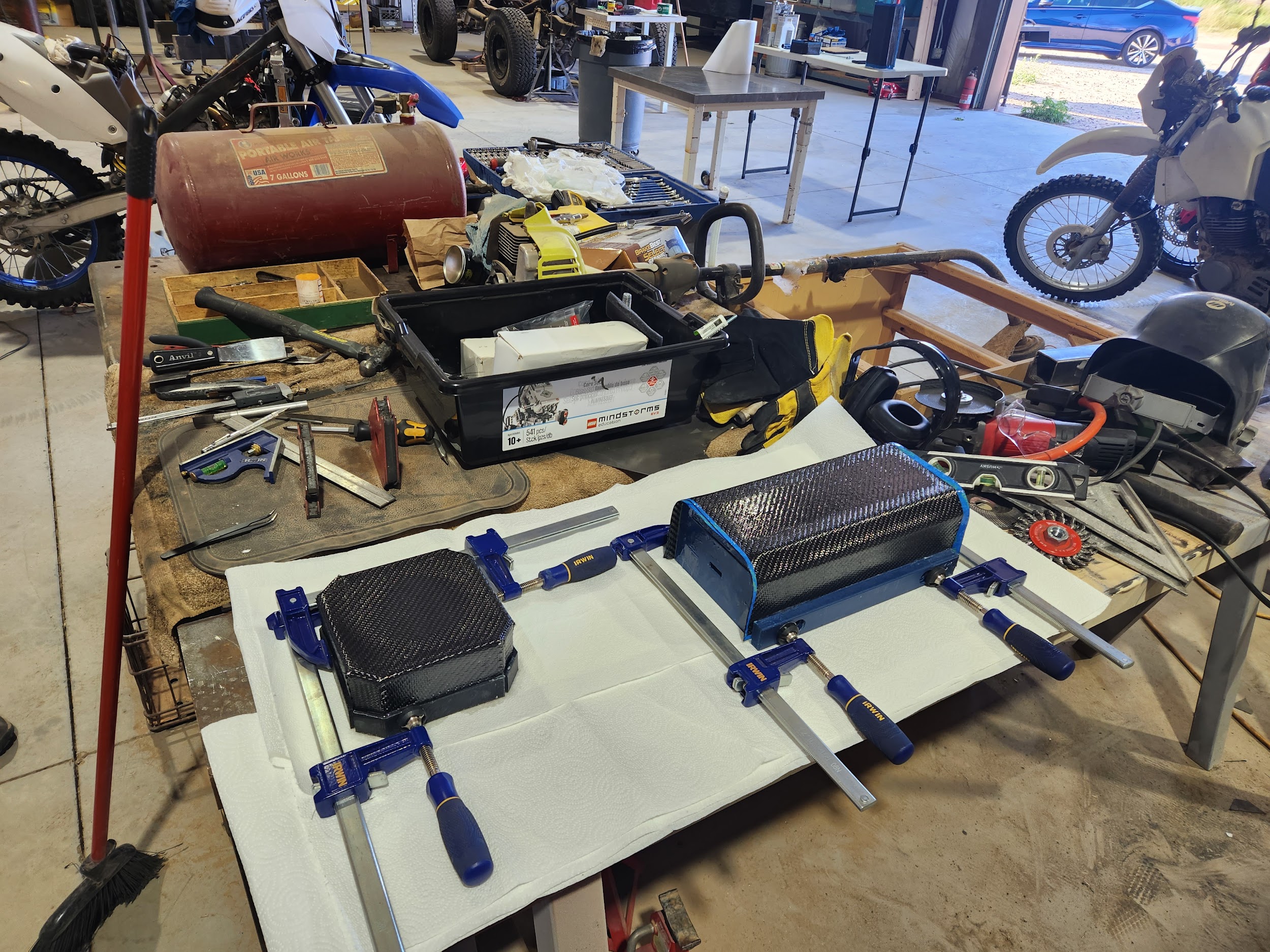 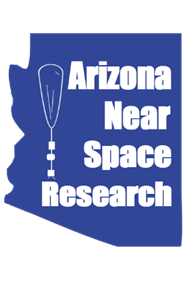 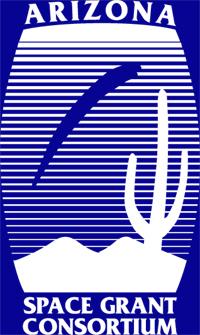 Video recording
Objectives
Stable and immersive 360° footage
Balloon rupture
Modular design
Independent power supply
Data acquisition
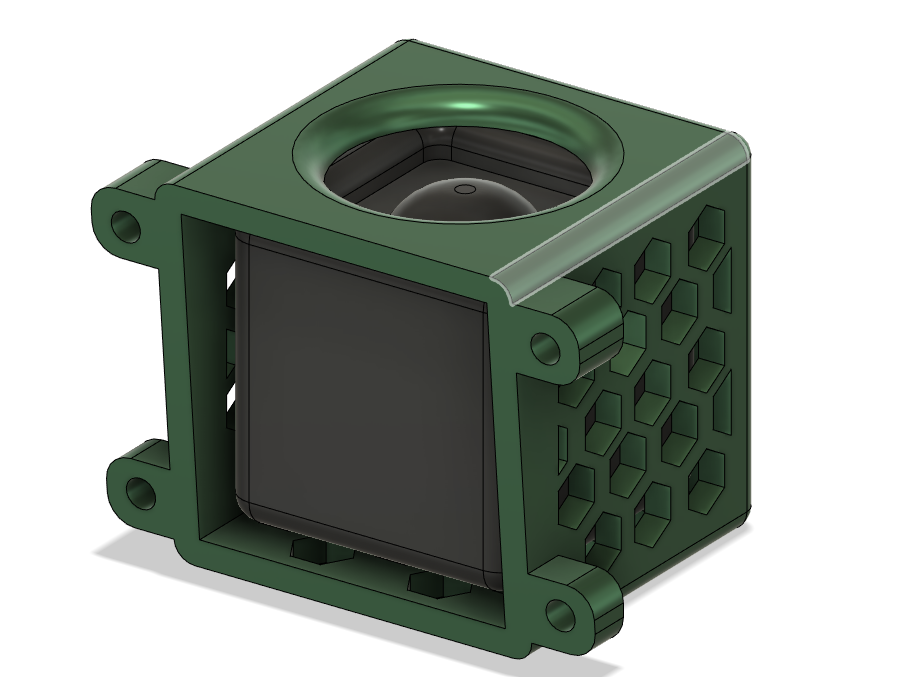 Methods
GoPro 360 Max and Cube cam
Software vs mechanical stabilization
Rail mounting
External Power Supply
Metadata from GoPro files
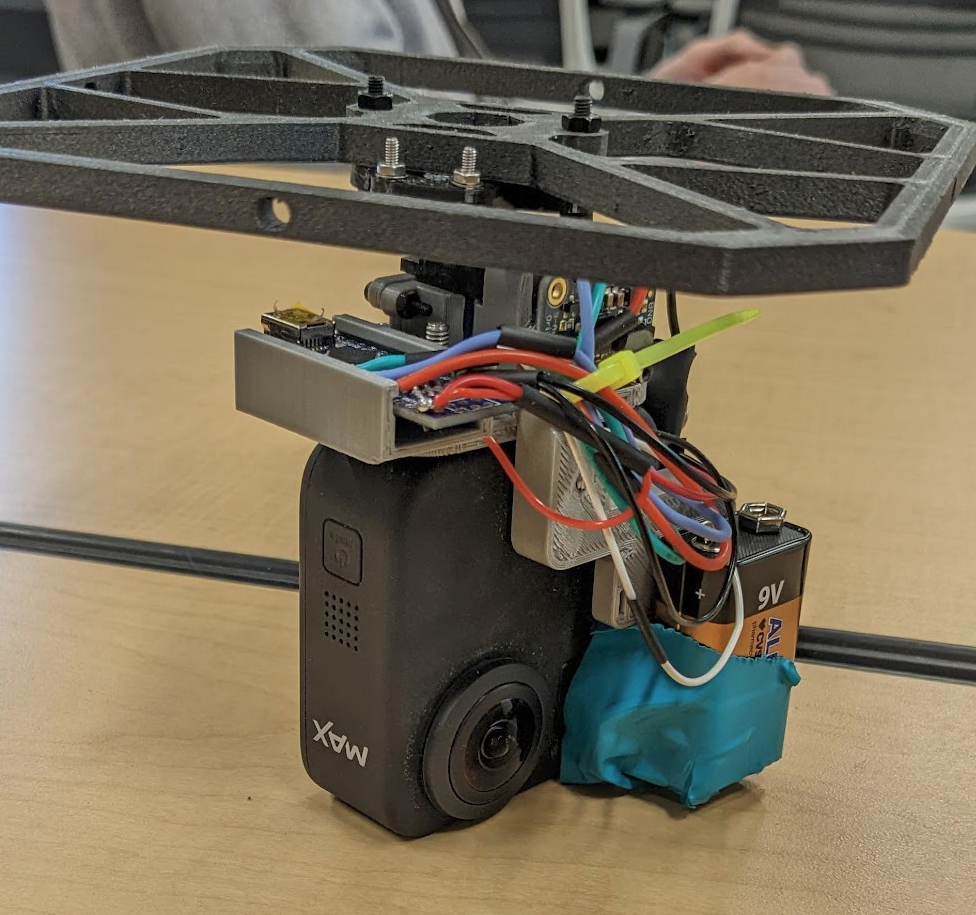 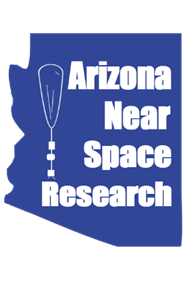 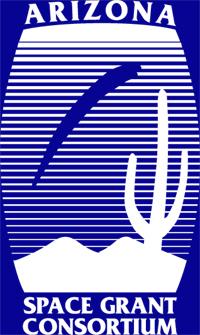 [Speaker Notes: Add photos to support methods ( of the gopro max and cube cam, the camera mounted on the octagon, the two power supplies that we built…)]
Video recording
Results
Complete fall ‘22 launch footage
Impressive Virtual Reality 
Versatile camera module
Quickly serviceable
Motion data
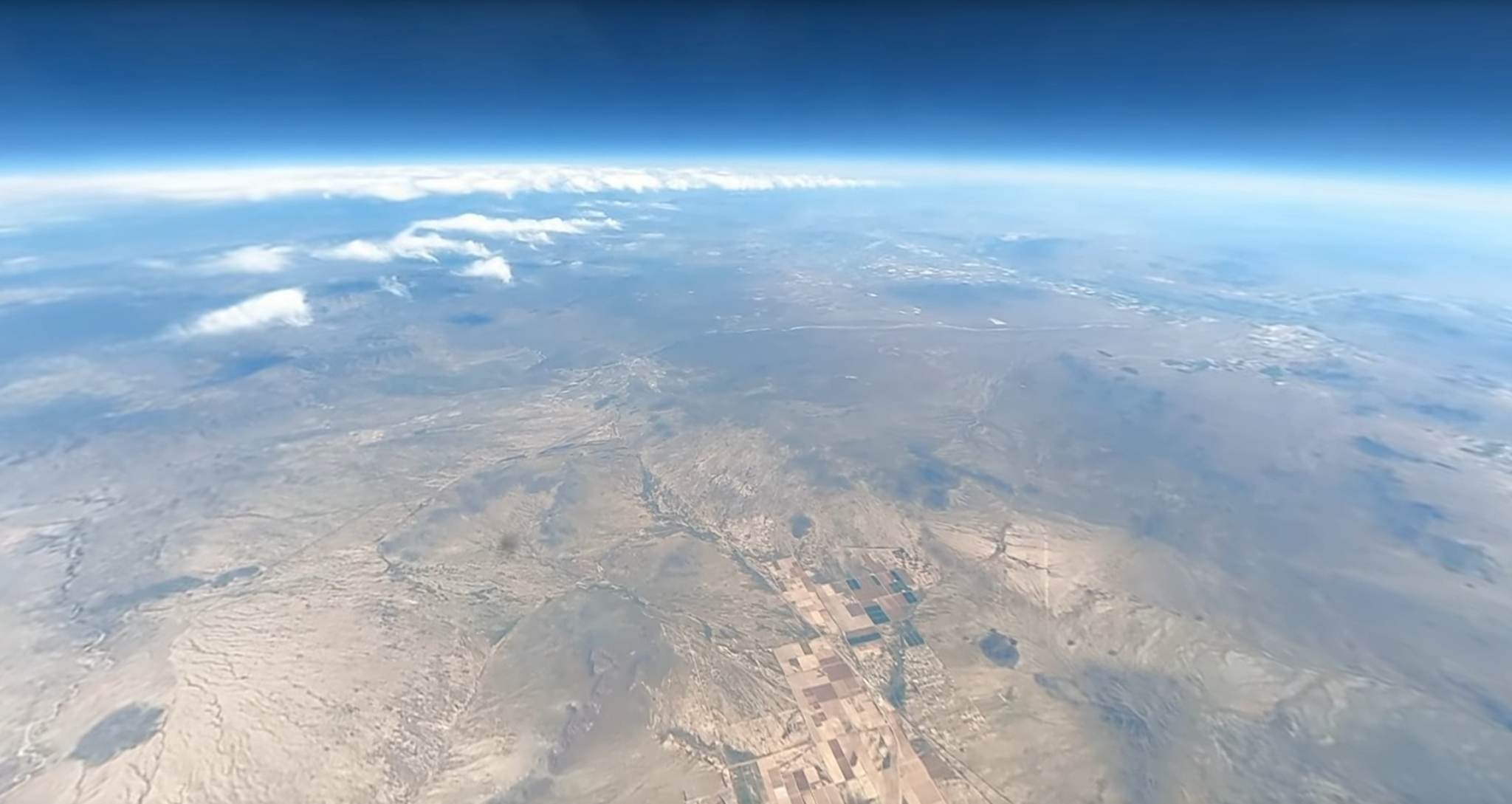 Future goals
Use more reliable upward facing camera
Account for wear on batteries
Improve overall integration
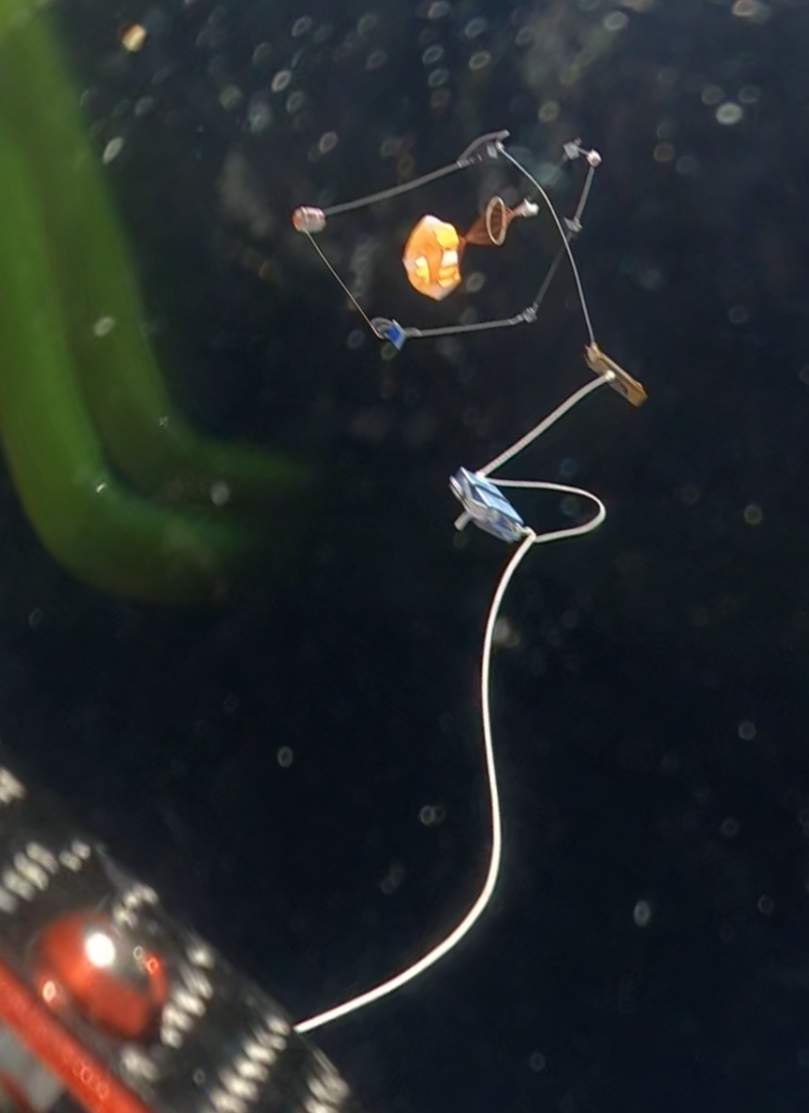 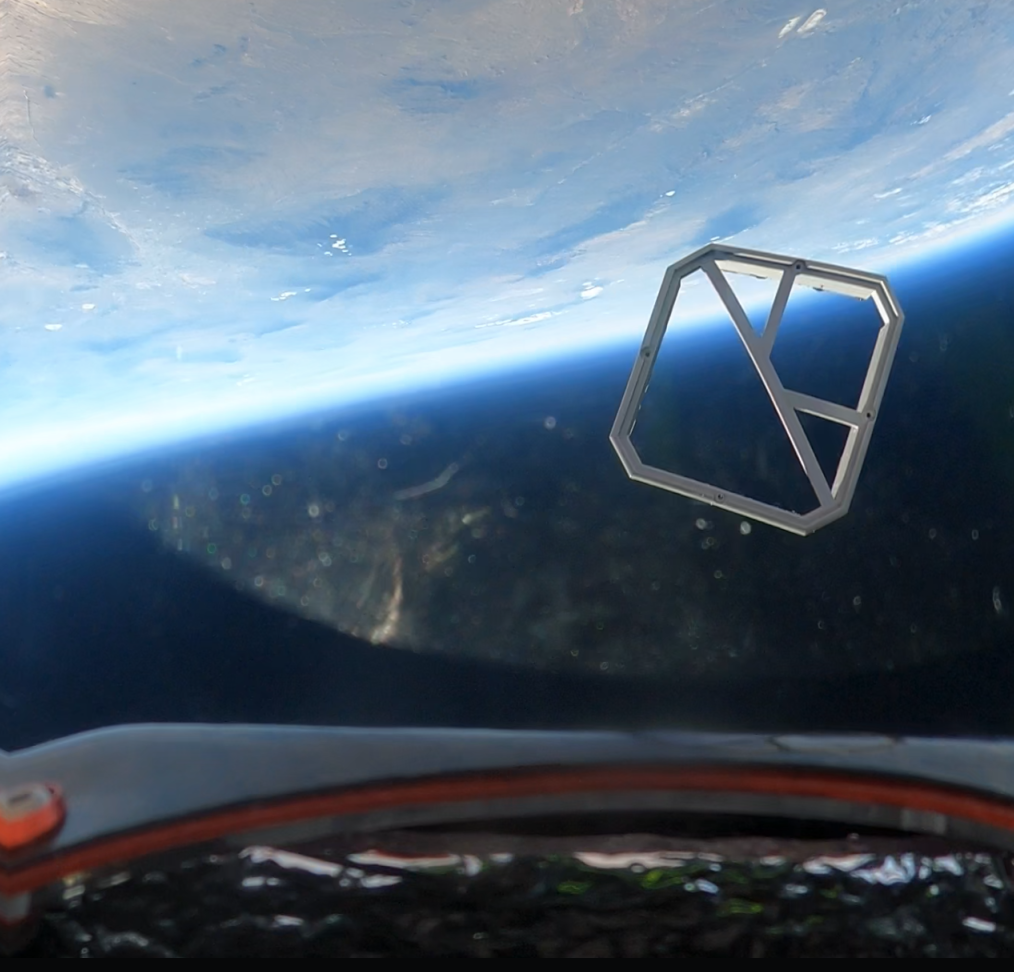 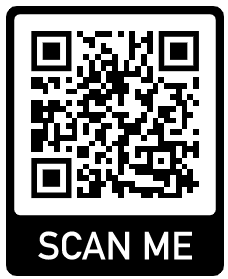 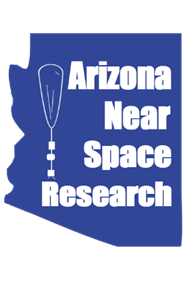 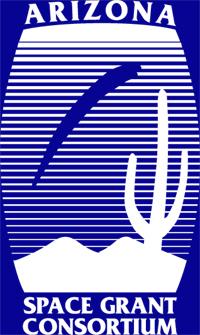 [Speaker Notes: Add photo snippets of the footage (both semesters). Show motion data from both semesters (side to side comparison).]
Data Visualization
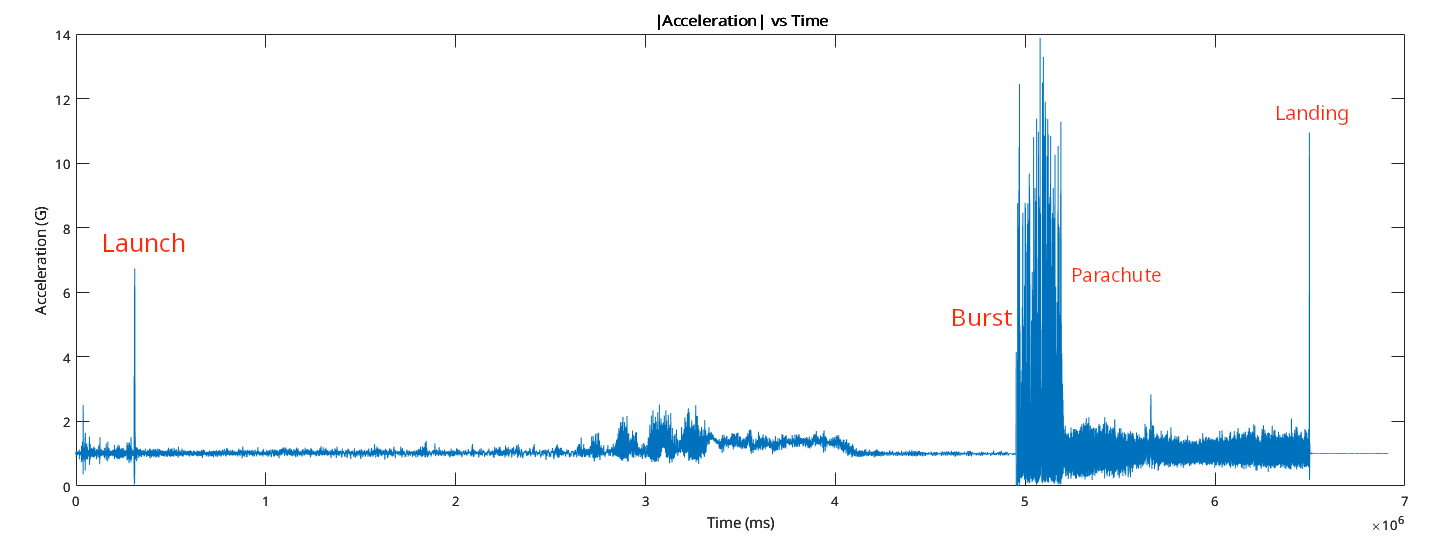 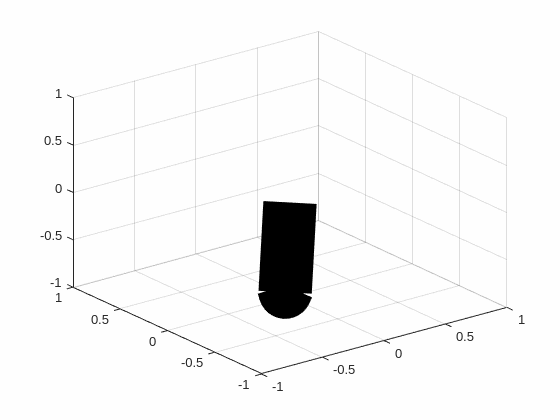 Figure 1: spatial orientation
Figure 2: Total acceleration VS time
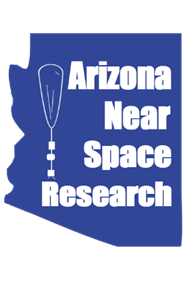 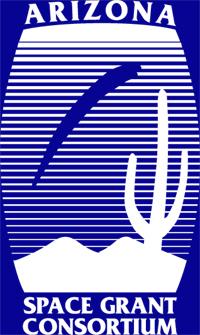 [Speaker Notes: Add photo snippets of the footage (both semesters). Show motion data from both semesters (side to side comparison).]
Software
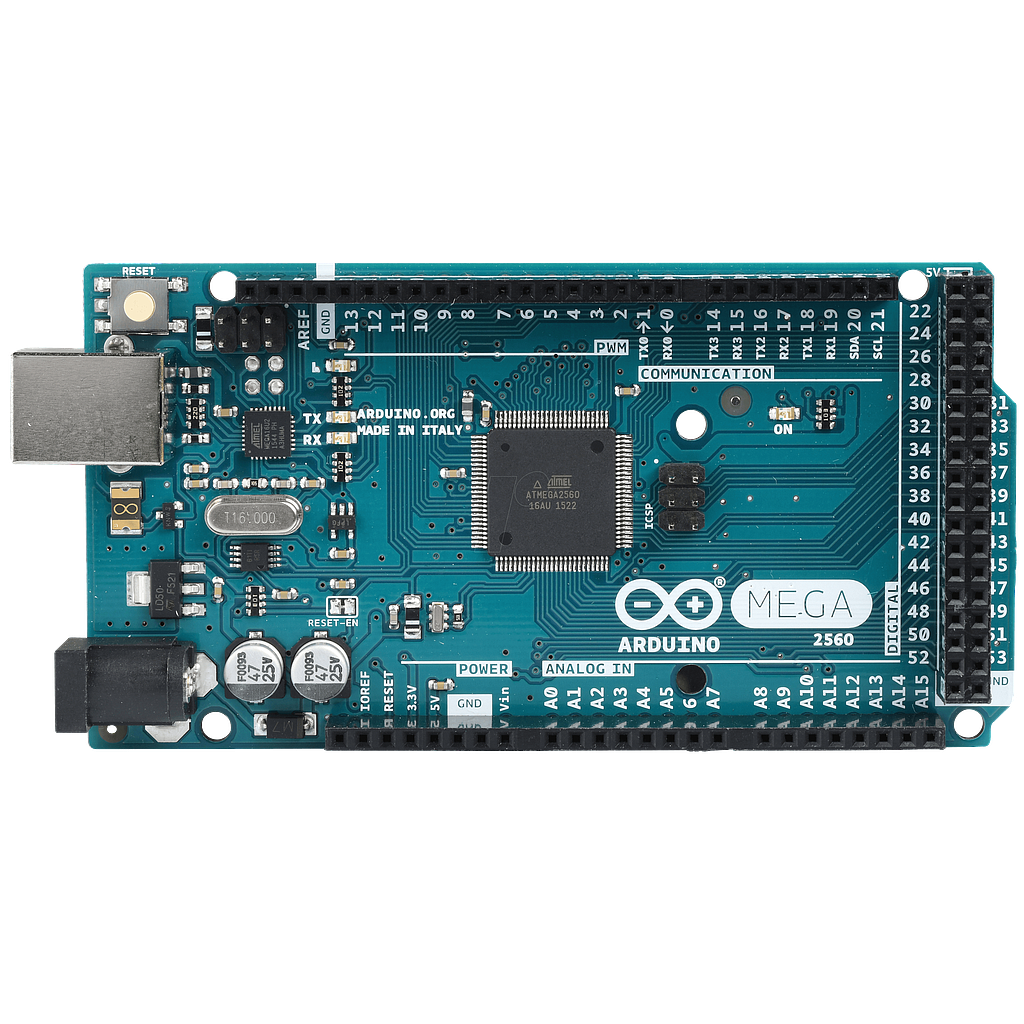 Objective
Collect data from sensor package
Methods
Using  C++, gather readings from various hardware sensors using an Arduino Mega
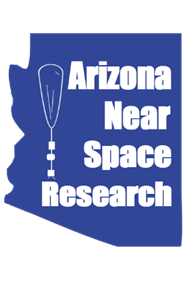 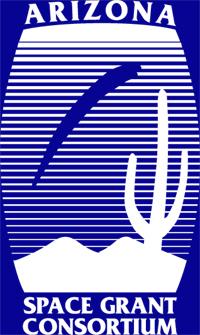 [Speaker Notes: should I delete all of the arduino symbols??]
Atmospheric profiling
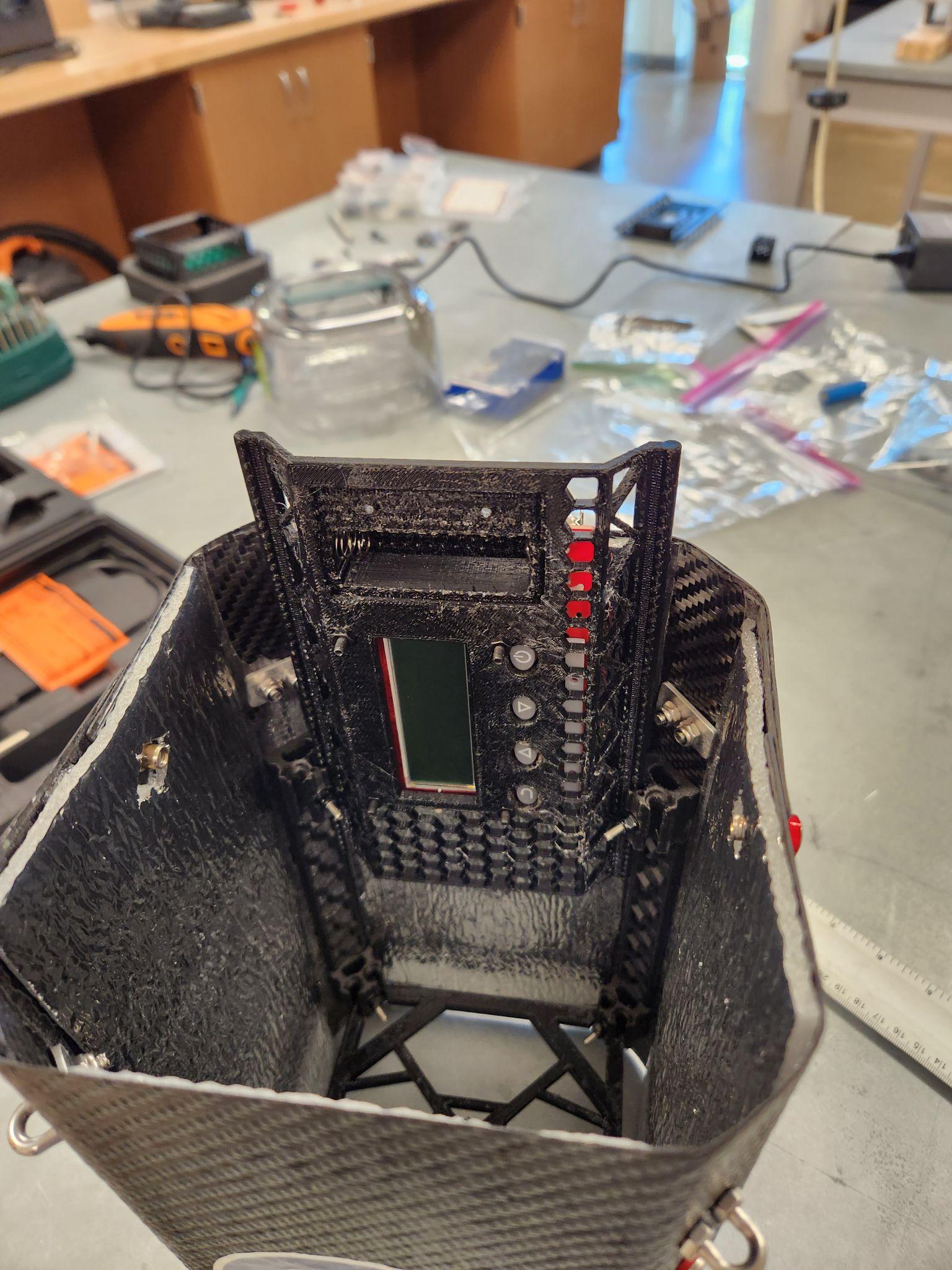 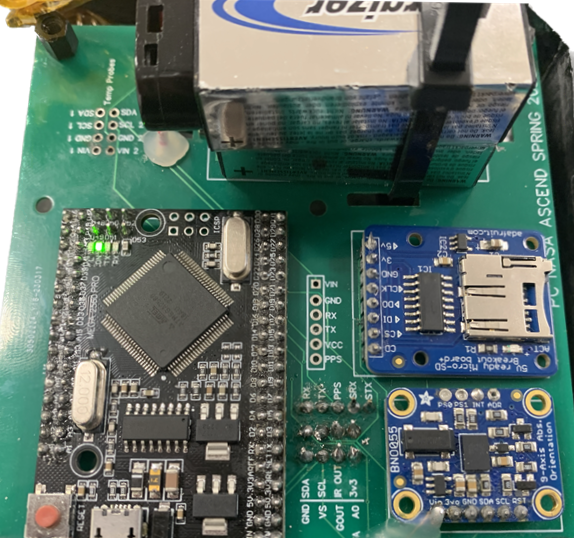 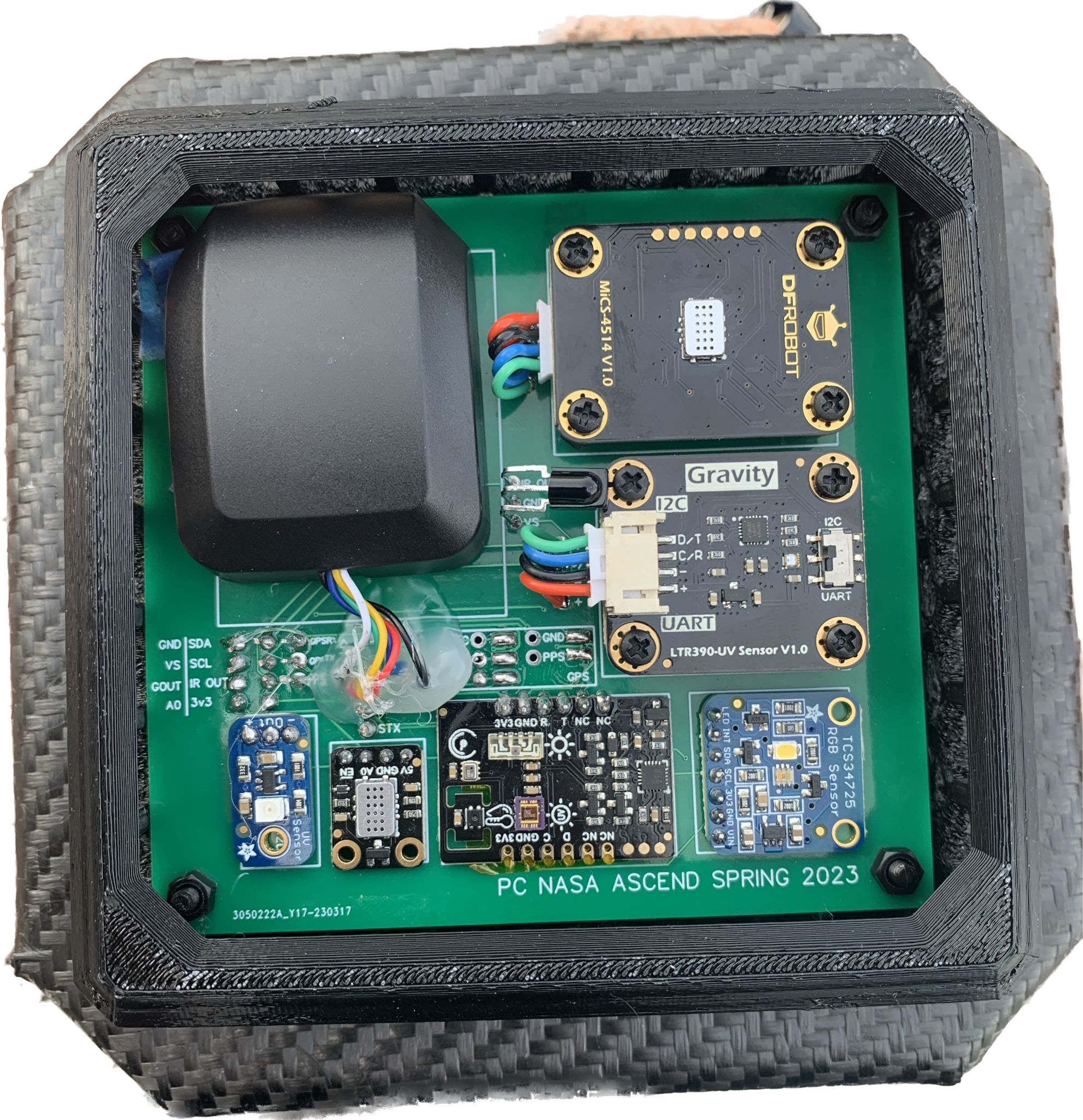 Objectives
Atmospheric data acquisition
Methods
Sensor array with arduino integration
GQ Geiger-Muller counter
MICS-4514
GPS
MEGA 2560 PRO
IR 
Adafruit MicroSD
Semester 1 results:
Data acquired until 9v was violently disconnected.
LTR390-UV
MICS2714
GUVA S12SD 
TCS3472
BNO055
Semester 2 results:
Data acquired until SD card ejection
Fermion multi-sensor
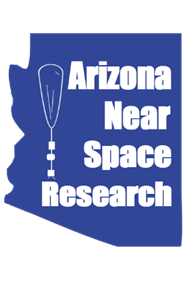 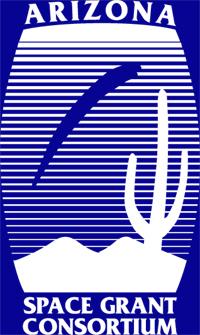 [Speaker Notes: Include photos of sensor boards from our 2 semesters to talk about methods. Photos of modified sensors]
Atmospheric profiling
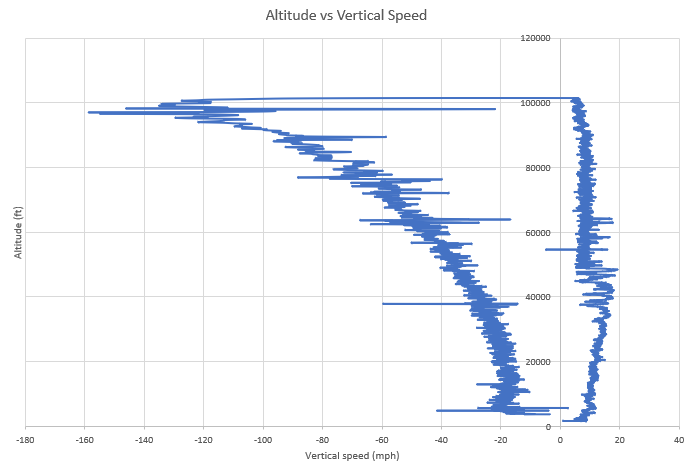 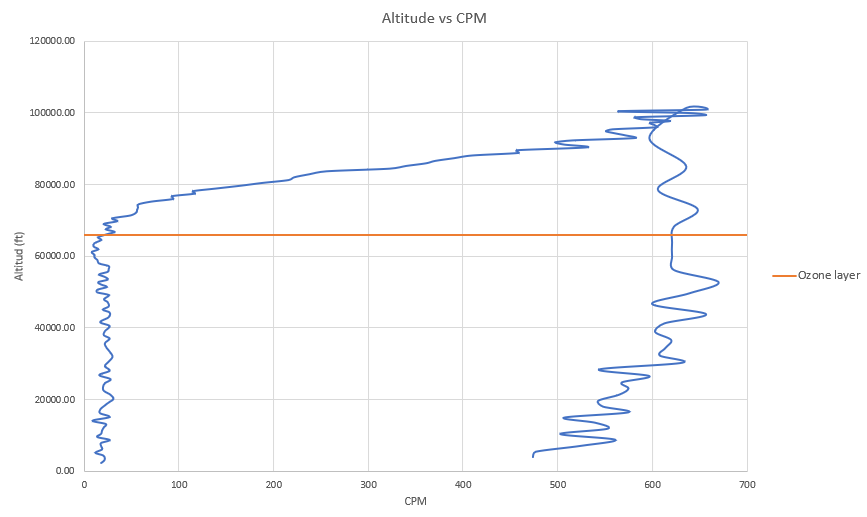 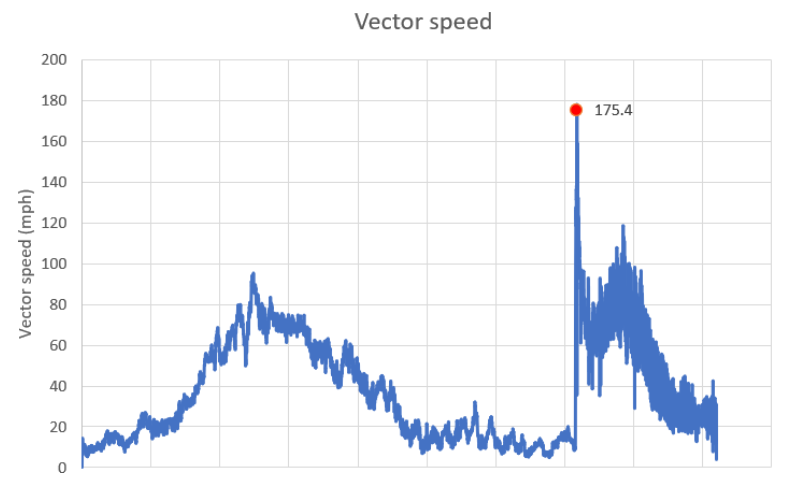 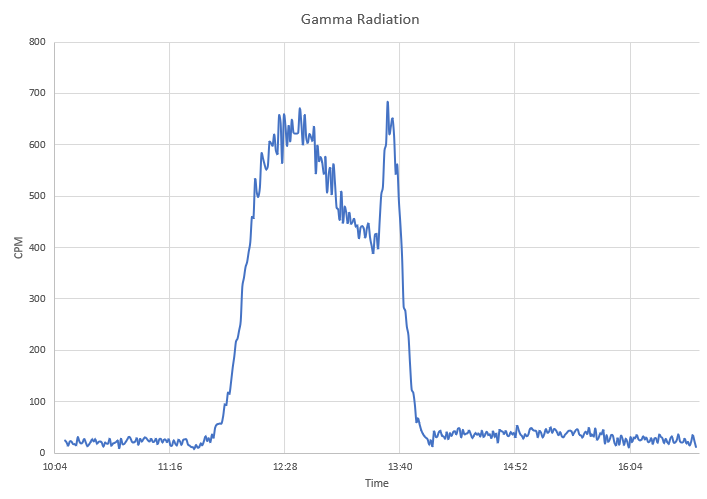 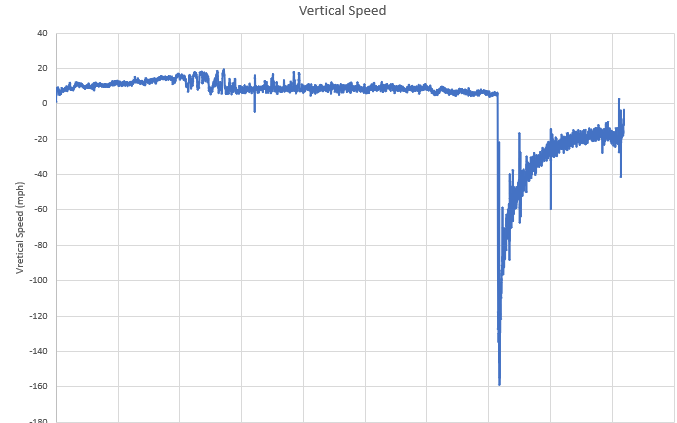 Results
Atmospheric data
Radiation data
SD card lost upon impact
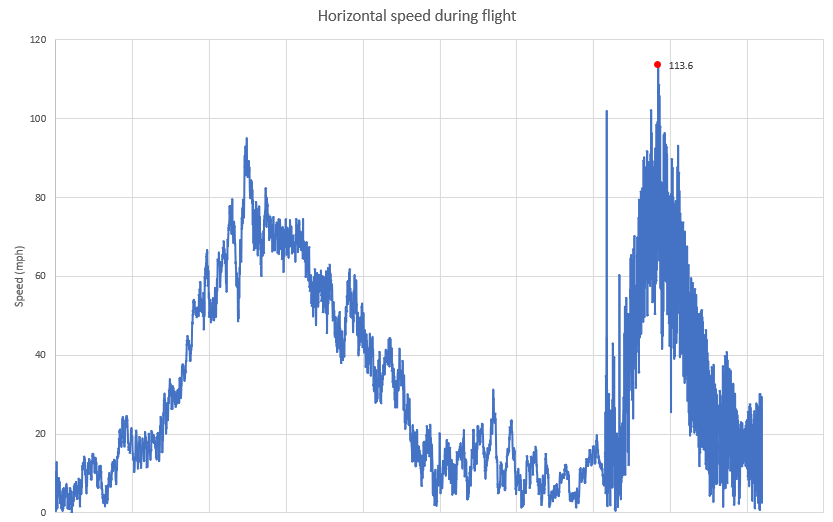 Future goals
Secure SD card
Enclosure for inner board
Extended radiation analysis
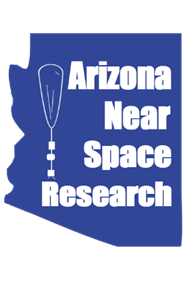 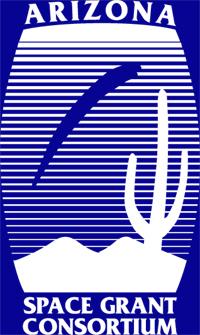 *GPS and altitude data courtesy of ANSR
[Speaker Notes: Include graphs from atmospheric data, include photo of missing SD card and broken dome.]
Lessons Learned
Mechanical
Modular system prevented failures and allowed flexibility
Significant weight saving
Software
Modular functions allowed for rapid debugging

Use better database backups in future
Atmospheric Profiling
Custom PCB allowed for compact sensor suite
Independent GC allowed for meaningful data collection

Use more robust SD card retention
Video Stabilization
GoPro 360 Max = amazing and stable VR experience and telemetry

Improve battery reliability in cold conditions
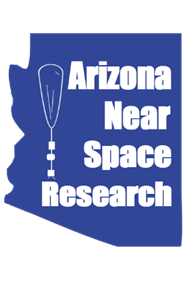 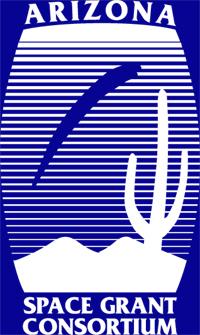 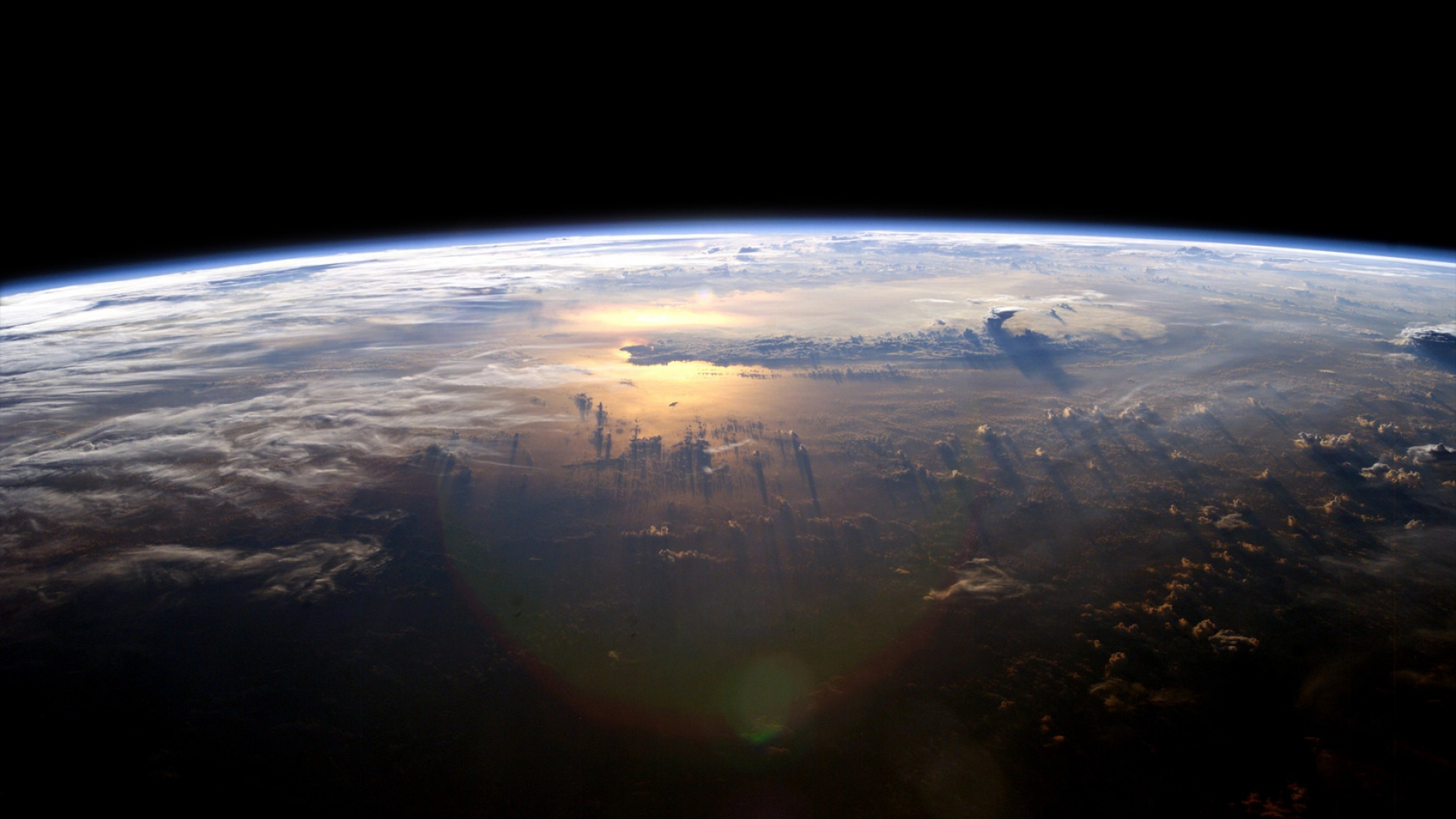 Acknowledgements
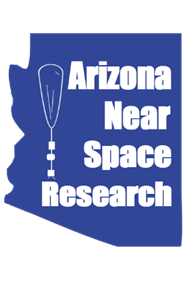 Michelle Coe
Shirley Campbell
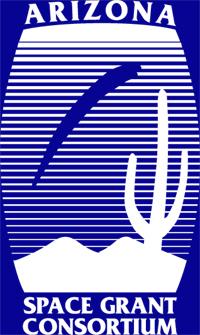 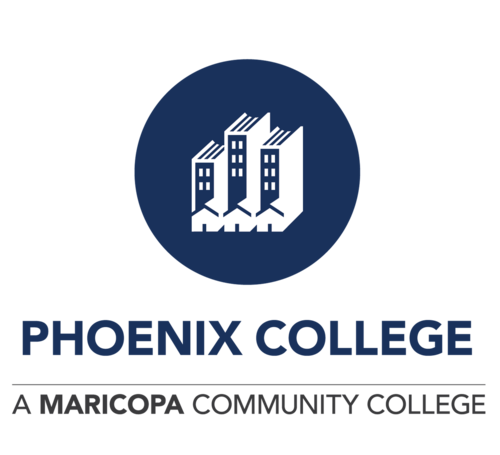 Ernest Villicaña
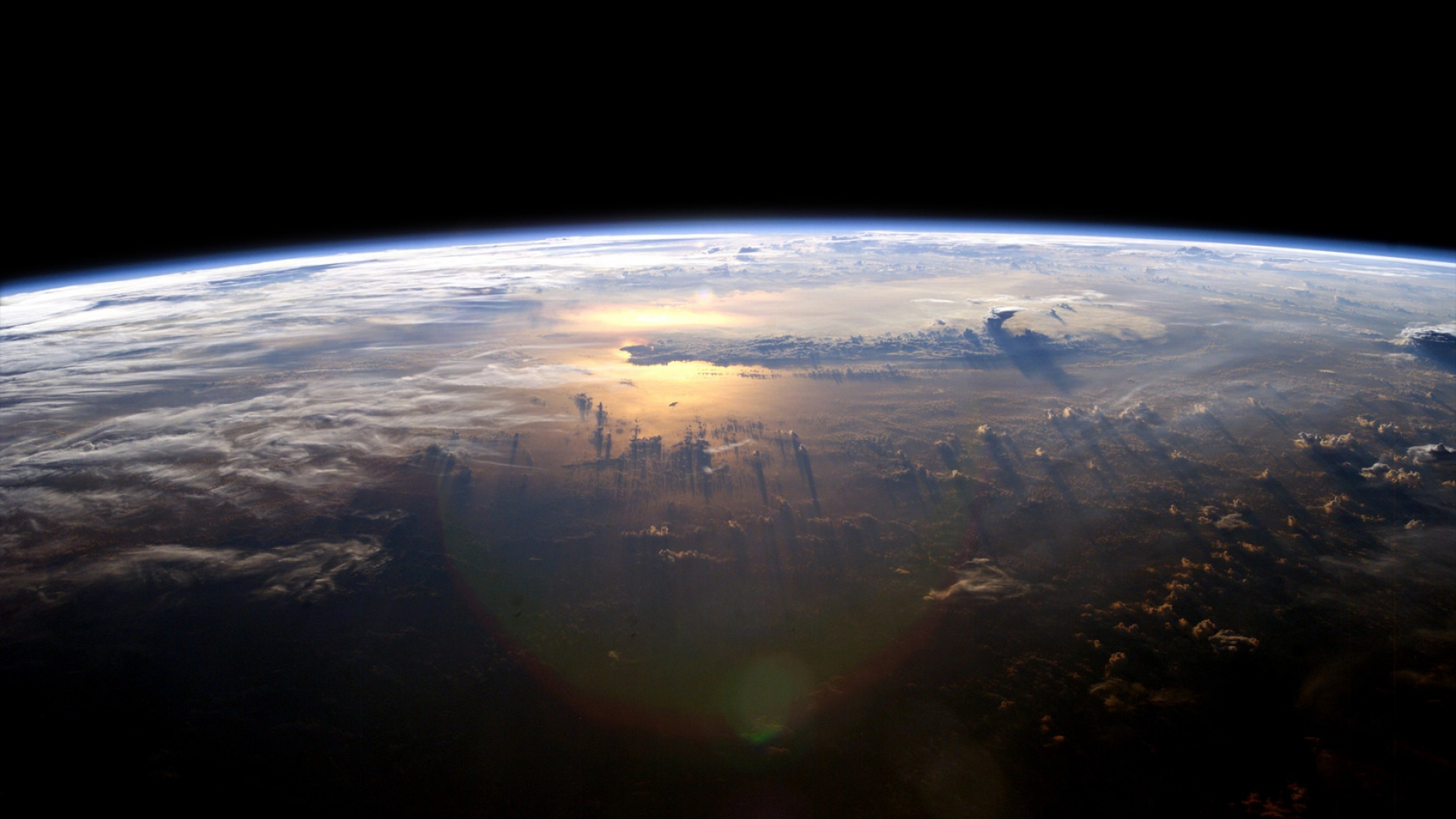 Thank you!
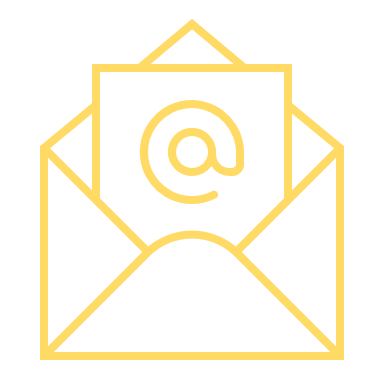 PCNASAASCEND@gmail.com
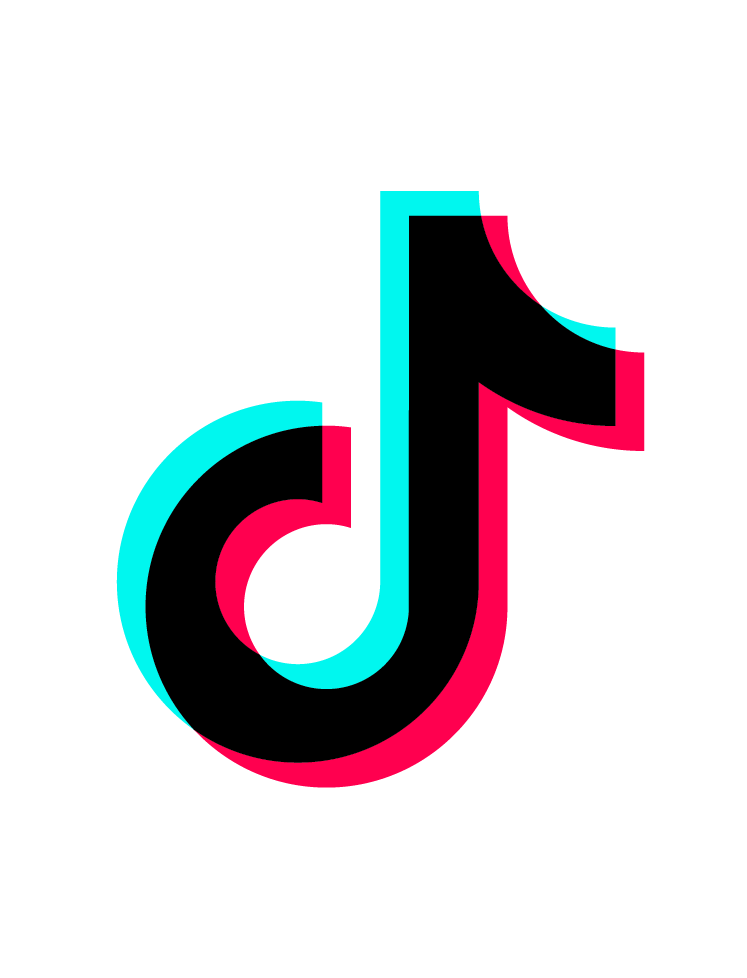 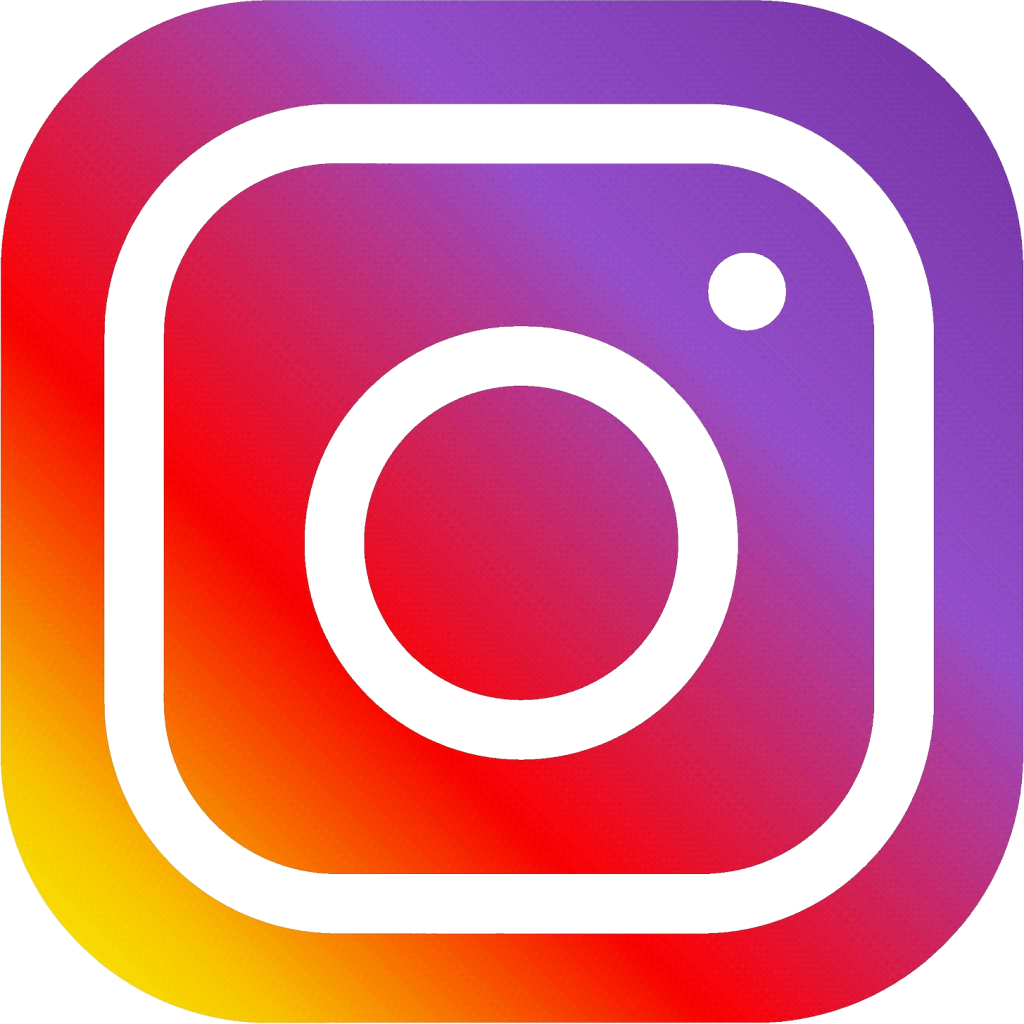 @PCAscend
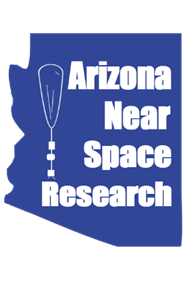 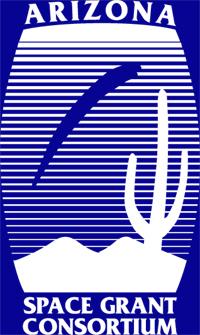 [Speaker Notes: The Fall 2022 Team]
BEST FOOTAGE!
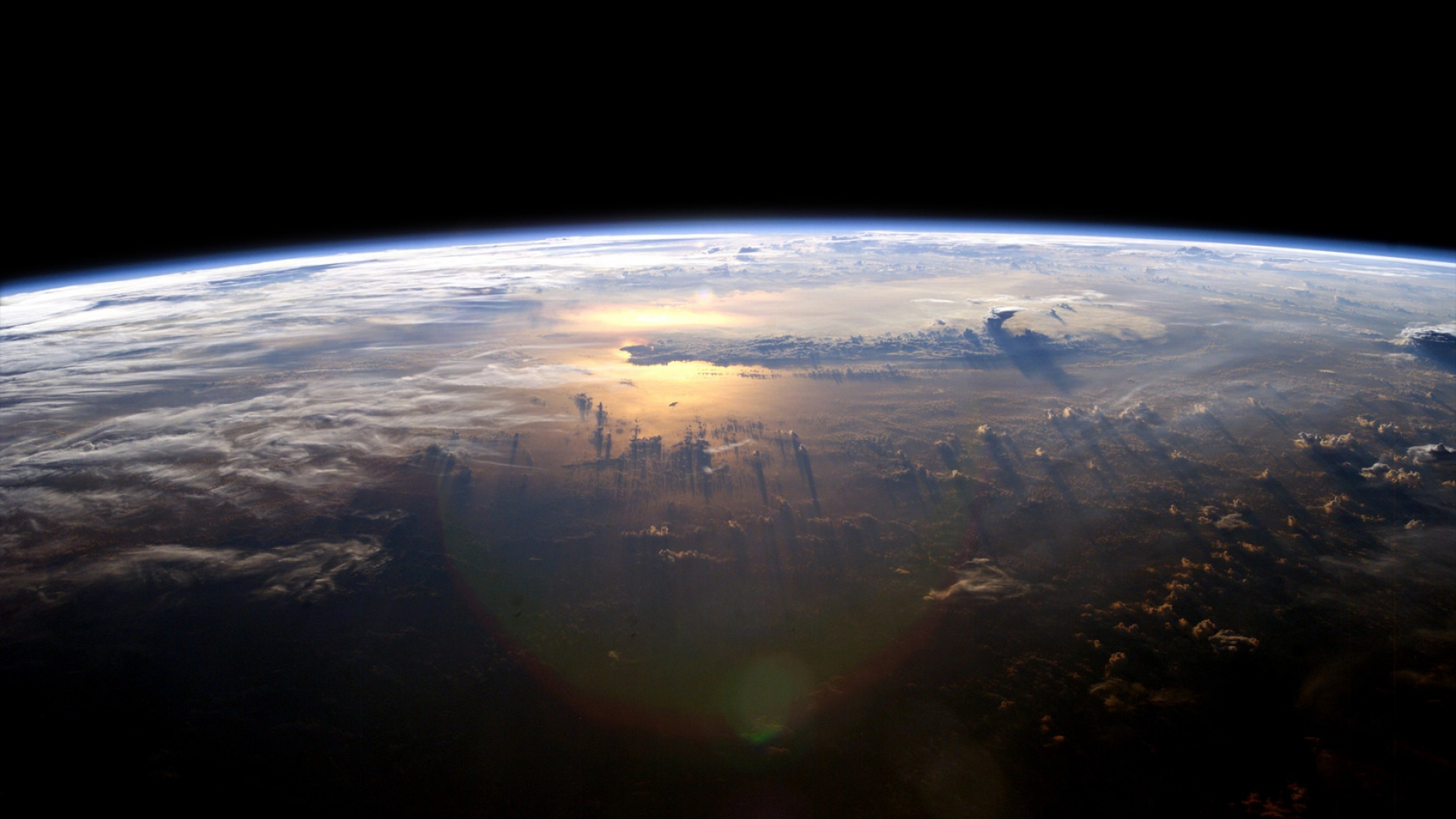 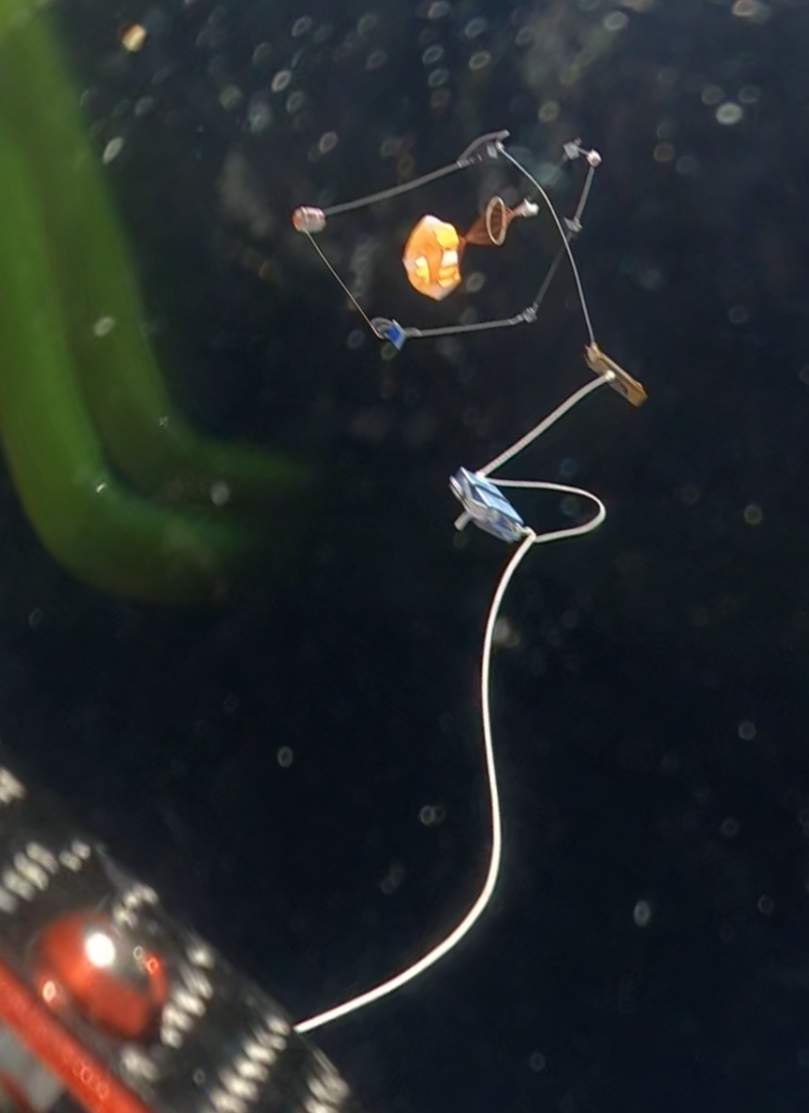 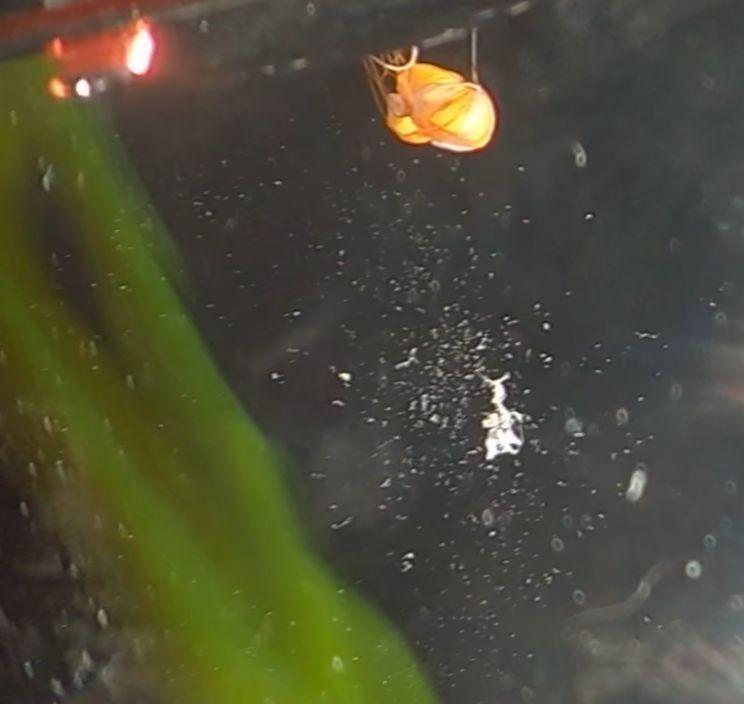 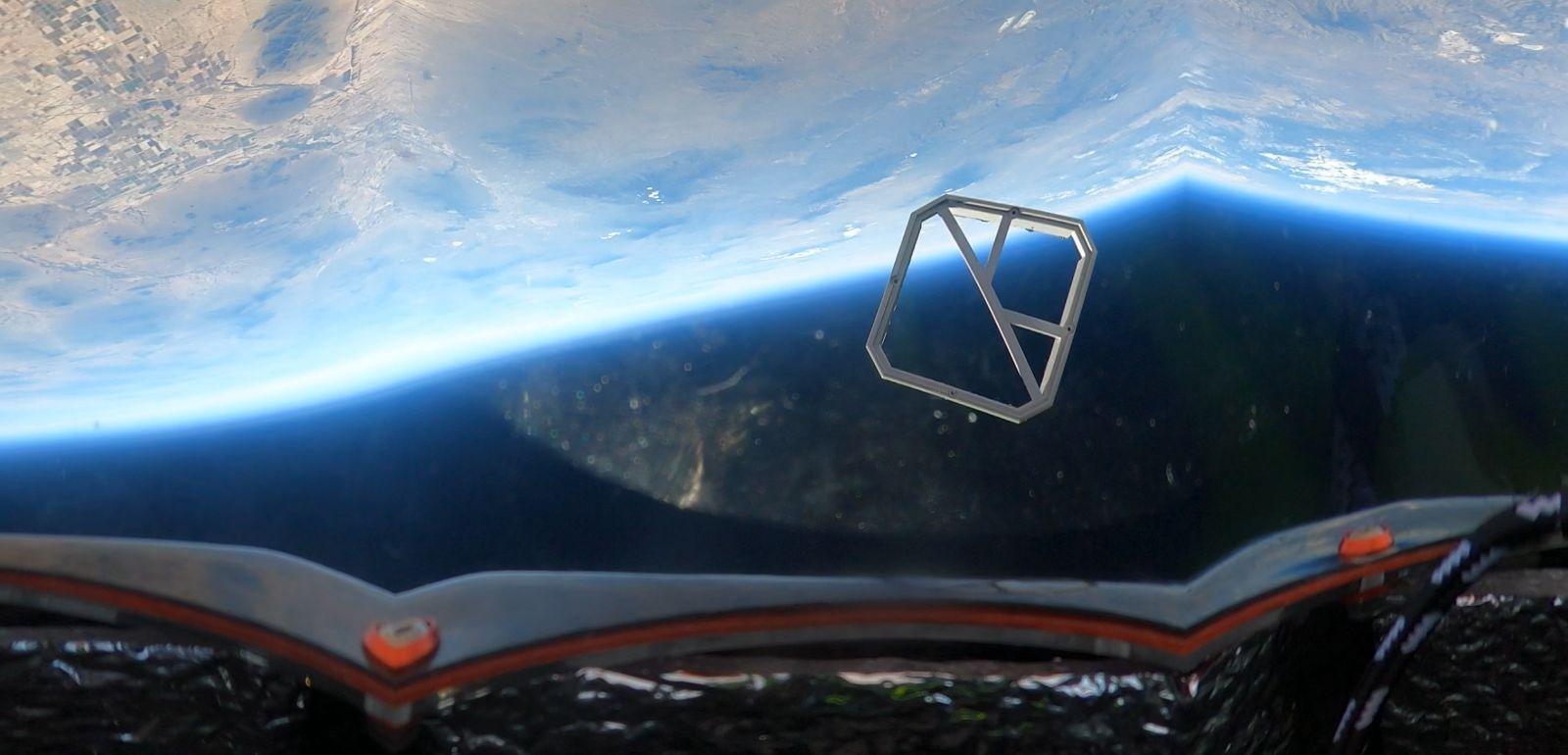 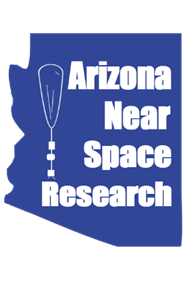 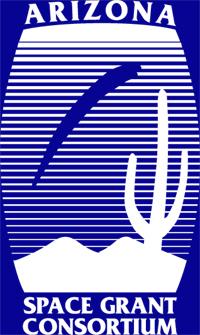 [Speaker Notes: The Fall 2022 Team]